COMMUNICATION SKILLS | COMMUNICATING CONSTRUCTIVELY
VOCABULARY OF FEELINGS
© 2022 OVERCOMING OBSTACLES
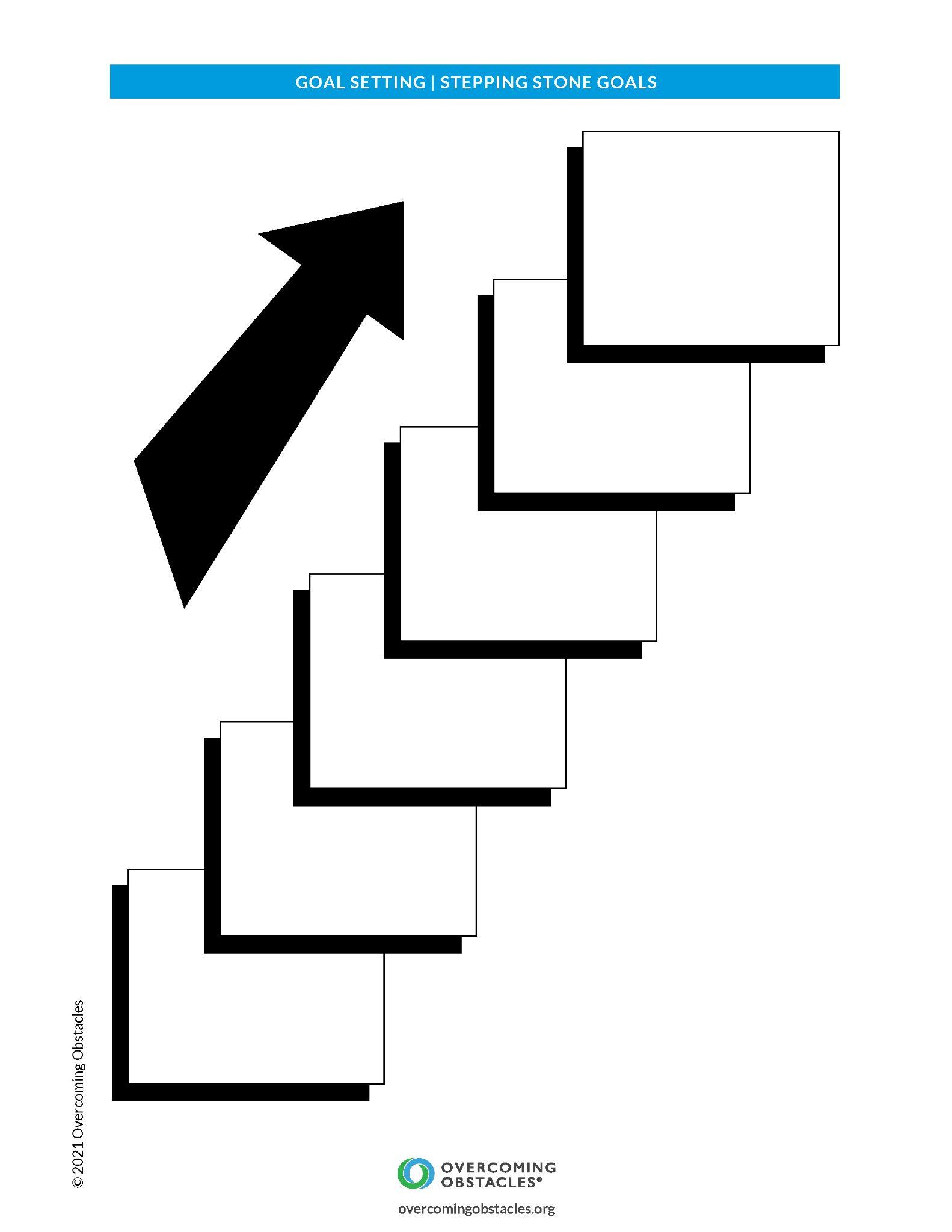